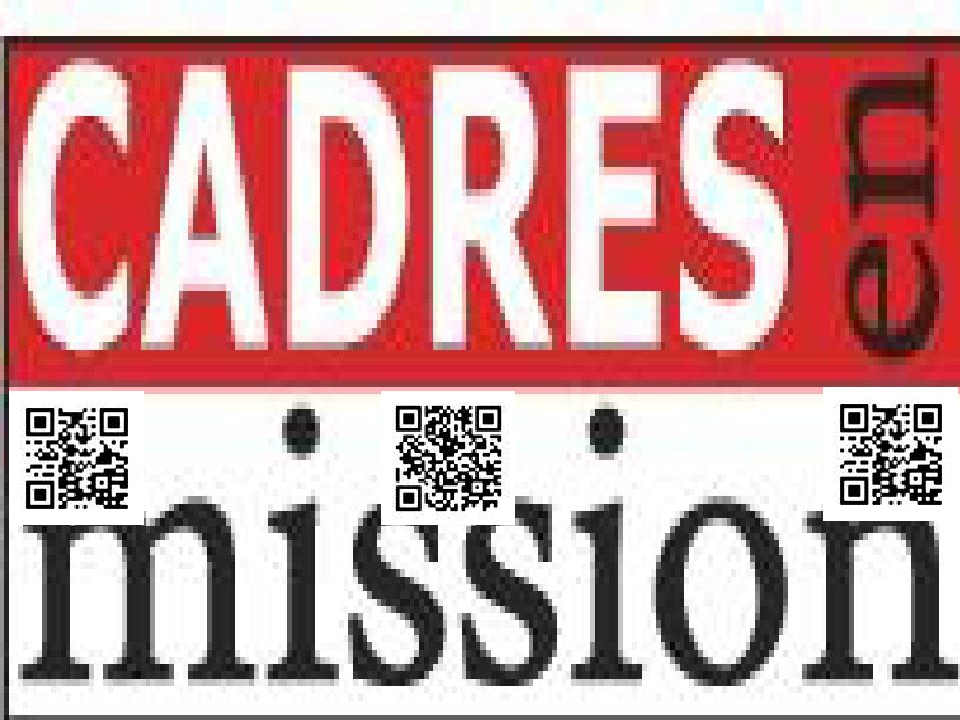 Présentation de la Société
ET NEVEN
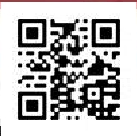 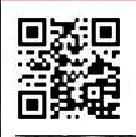 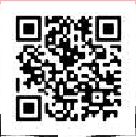 Bienvenue sur notre Page
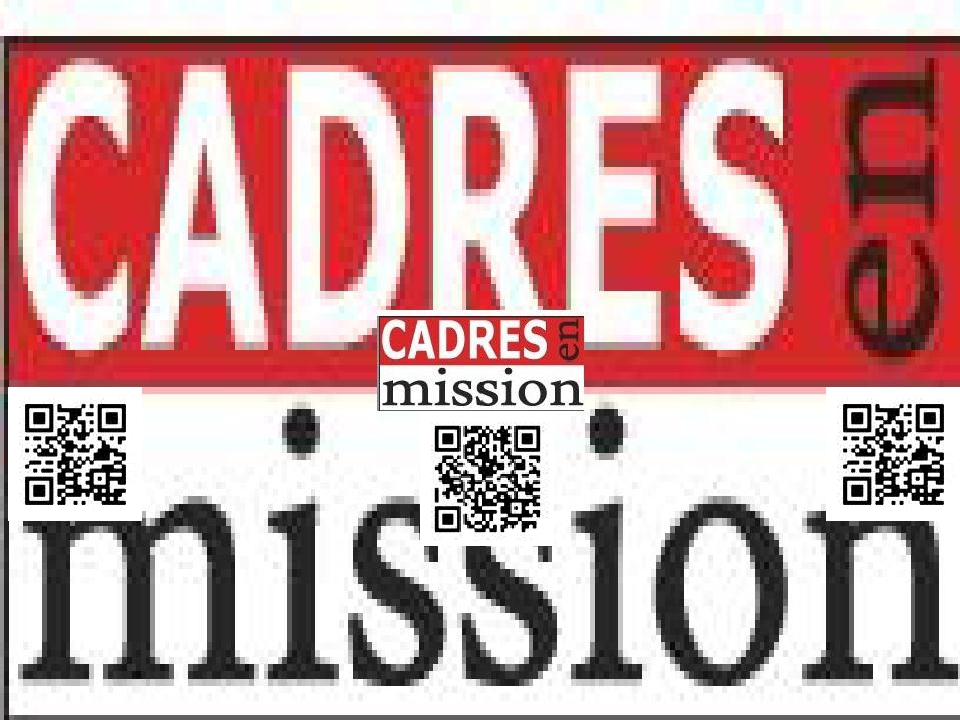 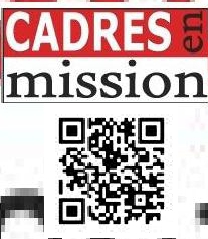 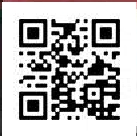 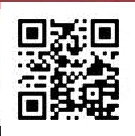 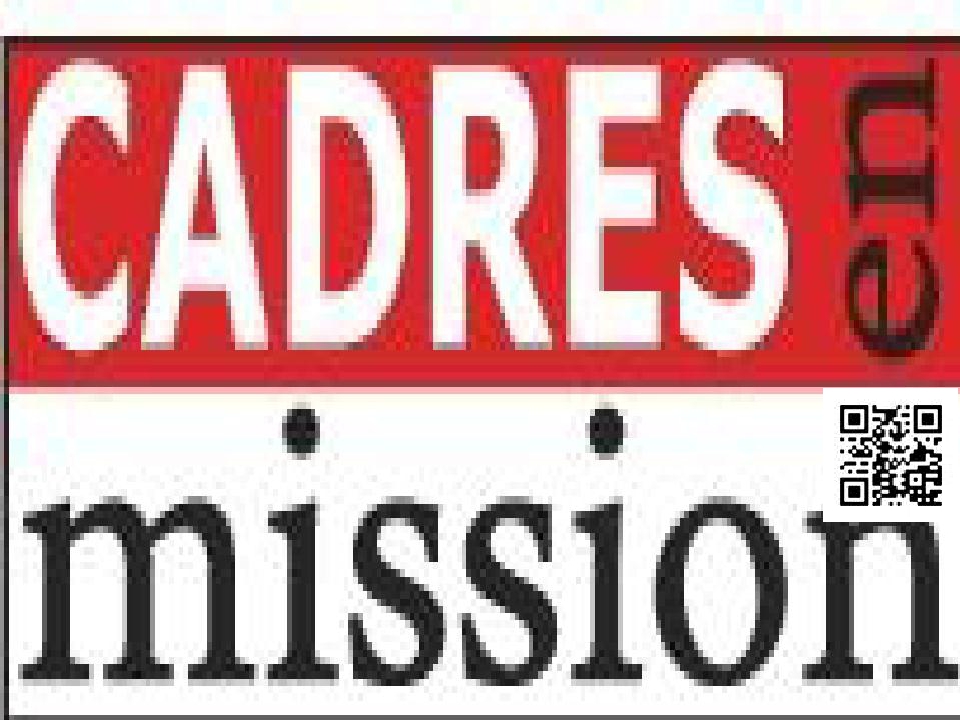 Introduction
La Société ET NEVEN  a adhéré aux organismes HR Formation & Conseil (N° SIRET 47953136000028, code APE
8559A, N°d'agrément 415702349 57auprès dupréfet dela Région Lorraine)maisaussideCADRES enmission(N°
SIRET : 42415167800028, Code NAF 7022Z, N° d'agrément 52 44 03429 44).
Nousvous proposons desformations etcoursdelangues(anglais,allemand, russe,bulgare)engroupe commeen
individuel, à domicile comme en entreprise, pour un niveau débutant à un niveau confirmé.
Pour de plusamplesinformations n'hésitez pas à nouscontacter par courriel à l'adressesuivante et_neven@yahoo.fr
ou au 0826 81 44 04  ou sur skype auxpseudos suivants cheret_laurent ou neli.tomova3
Vous pouvez aussi nousjoindre sur lesprofils suivants :
http://profil.cadremploi.fr/laurent.cheret.1
http://profil.cadremploi.fr/neli.cheret
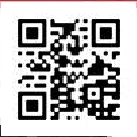 Dansles 2 cas il vous suffit de cliquer sur le bouton « Me Contacter »
Toute demande d’informations fera l’objet de notre part de la plusgrande discrétion.
Cordialement,
Toute l’équipe de ET NEVEN
http://www.cheret.tk
Nosfiches de présentation sont téléchargeables en pdf, aux liensci-dessous:
http://hydroculture.monforum.net/upload2/upload_fichier/Presentation_Laurent_CHERET.pdf
http://hydroculture.monforum.net/upload2/upload_fichier/Presentation_Neli_CHERET.pdf
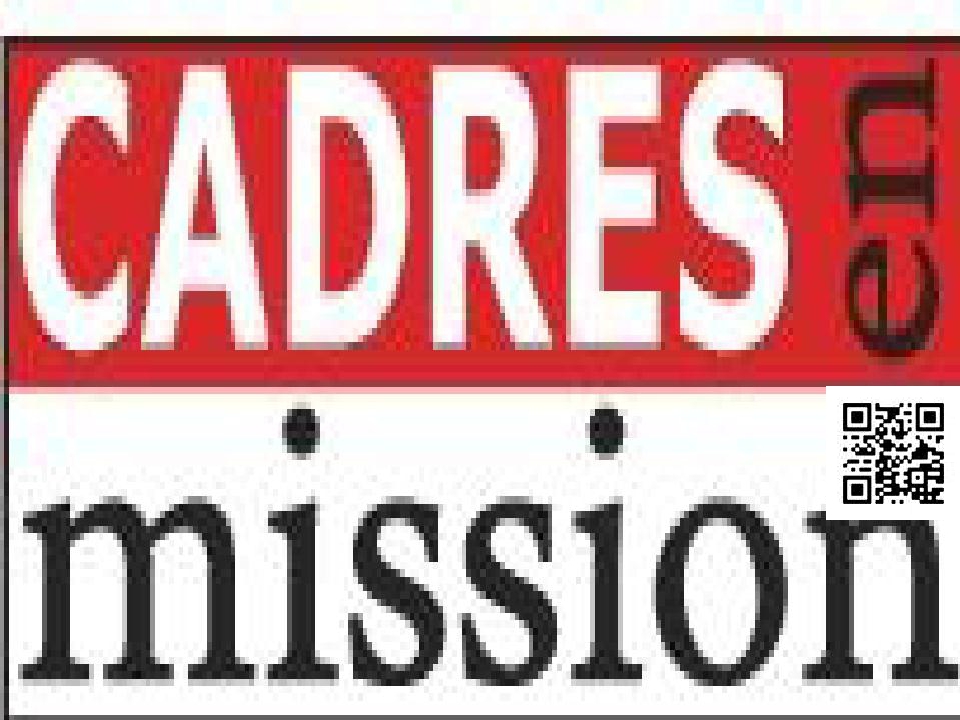 Présentation de Laurent CHERET
Madame, Monsieur,
Je fais partie de la Société ET NEVEN, qui a adhéré aux organismes HR Formation & Conseil (N° SIRET 47953136000028, code
APE 8559A, N° d'agrément 41 57 02349 57 auprès du préfet de la Région Lorraine) mais aussi de CADRES en mission( N°
SIRET : 42415167800028, Code NAF 7022Z, N° d'agrément 52 44 03429 44. Je propose desformations et d'anglais, allemand en
entreprise, mais aussi des cours à titre privé ou professionnel en individuel ou groupe, de niveau débutant à confirmé. Des
services de traduction de l'anglais/allemand vers le français sont aussi assurés.
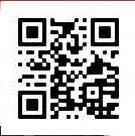 Pour de plusamples informations n’hésitez pas à nous contacter par courriel à l’adresse suivante et_neven@yahoo.fr ou par
téléphone au (+33) 0 826 81 44 04 ou sur skype en nous écrivant au pseudo cheret_laurent
Toute demande d’informations fera l’objet de notre part de la plus grande discrétion.
Cordialement,
Toute l’équipe de ET NEVEN
http://www.cheret.tk
http://u4itel.info
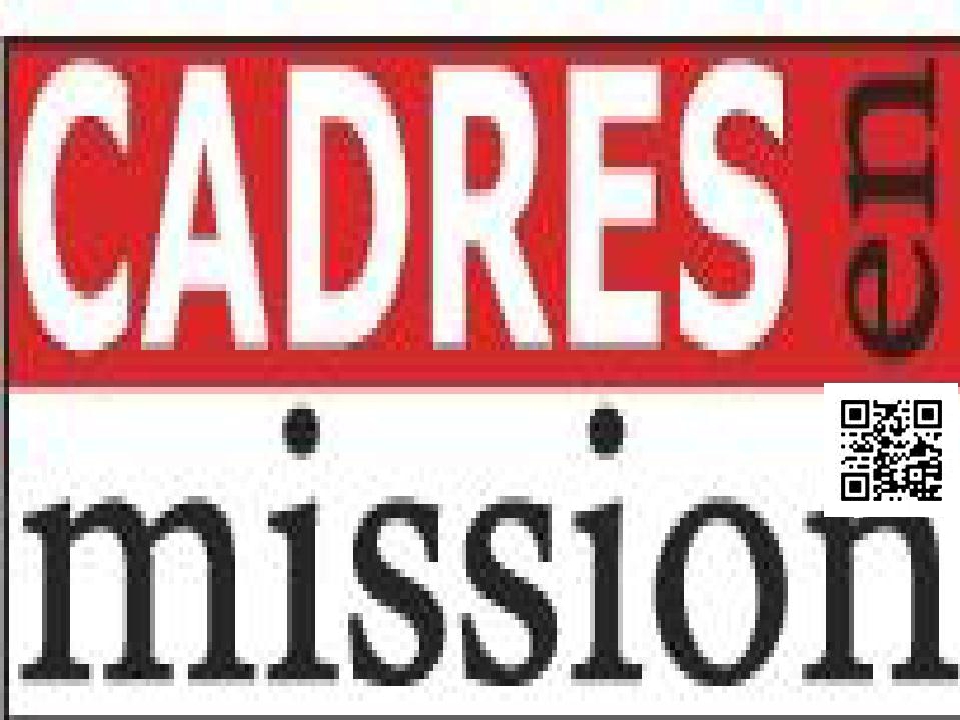 Présentation de Neli CHERET, née
TOMOVA
Madame, Monsieur,
Je fais partie de la Société ET NEVEN, qui a adhéré aux organismes HR Formation & Conseil (N° SIRET 47953136000028, code
APE 8559A, N° d'agrément 41 57 02349 57 auprès du préfet de la Région Lorraine) mais aussi de CADRES en mission( N°
SIRET : 42415167800028, Code NAF 7022Z, N° d'agrément 52 44 03429 44. Je propose desformations et d'anglais, russe et
bulgare en entreprise, mais aussi des cours à titre privé ou professionnel en individuel ou groupe, de niveau débutant à confirmé.
Des servicesde traduction de l'anglais/russe/bulgare vers le français/anglais/bulgare sont aussi assurés.
Pour de plusamples informations n’hésitez pas à nous contacter par courriel à l’adresse suivante et_neven@yahoo.fr ou par
téléphone au (+33) 0 826 81 44 04 ou sur skype en nous écrivant au pseudo neli_tomova3
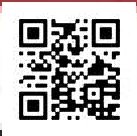 Toute demande d’informations fera l’objet de notre part de la plus grande discrétion.
Cordialement,
Toute l’équipe de ET NEVEN
http://www.cheret.tk
http://u4itel.info
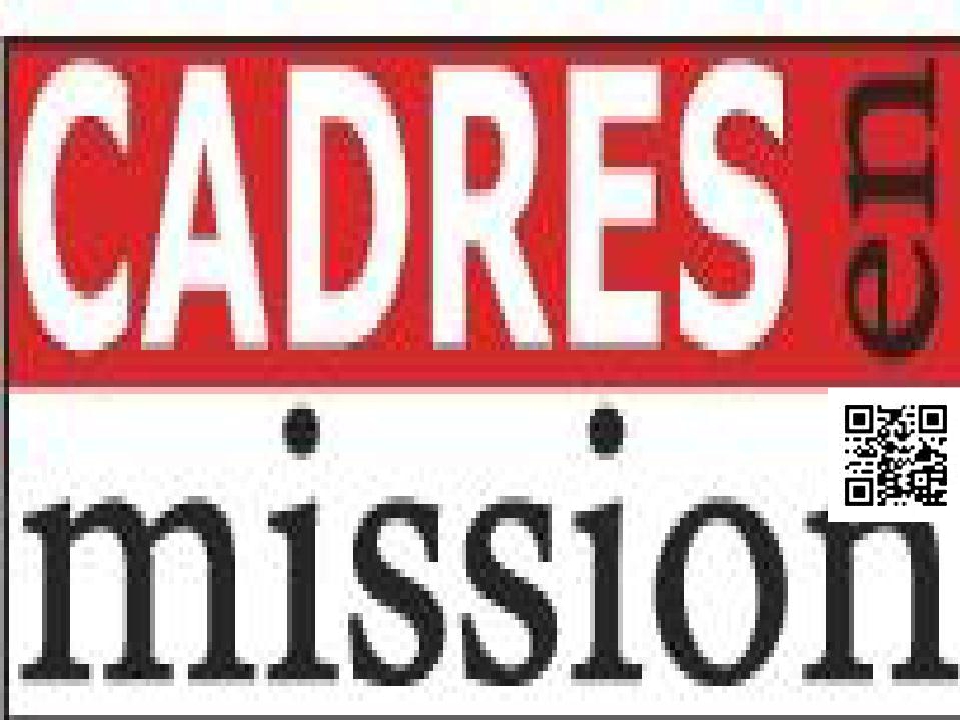 Votre Satisfaction est notre métier
Madame, Monsieur,
Nous assurons descours etformations ,delangues répondantàvos besoins etexigences. Aussi,afind'y répondre,
nousassuronsdescoursindividuelsouengroupede10personnes,afinderépondre dumieux possible auxbesoins
de chacune et chacun.
Un bilan est effectué au début des cours, afin de fixer votre niveau. Un entretien est aussi de rigueur pour évaluer votre
niveau oral, votre facilité d'expression,vos motivations et objectifs à atteindre. Des tests intermédiaires seront
effectués. Evidemment une participation active aux cours, ainsique du travail personnel sont indispensablespour
améliorer votre niveau linguistique.
Descours envidéoconférence et/ousurskypesontaussipossibles pouraméliorervotre expression orale etvous
permettre de vous adapter à l'accent de la langue apprise.
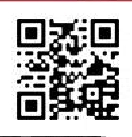 Descours sontaussipossibles pourvos enfants.Evidemmentles techniques d'apprentissagenesont pas les
mêmes entrelesenfants etles adultes. Pourlesenfantsnous utilisonsdes méthodes pédagogiquesludiques basées
surdes jeux,chansons, alors que pourles adultesnous utilisonsdestechniquesd'enseignement andragogiques.
Cordialement,
Toute l'Equipe de ET NEVEN
http://www.cheret.tk
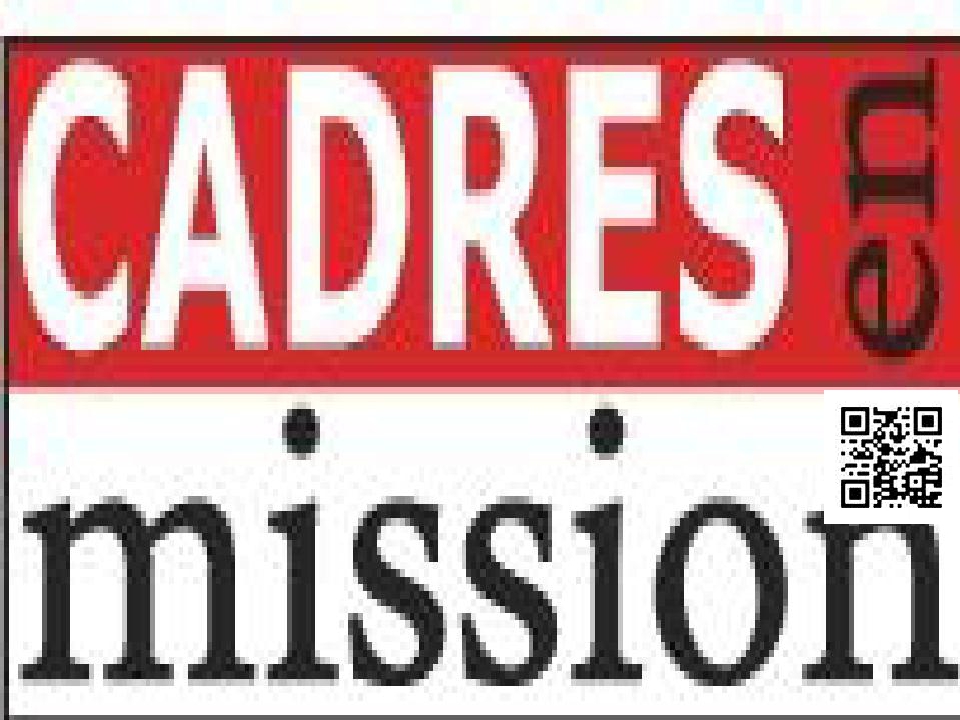 Conditions de Collaboration
Madame, Monsieur,
Notre devoir est votre satisfaction, maisaussi que vous atteigniez vos objectifs linguistiques.
Vos cours peuvent être payés par vous-mêmes, à titre privé ou professionnel, mais,aussi par votre employeur. Cela
estnégociabledèsledébut.Enfonctiondunombre d'heuresilserapossibledenégocieraussiletarif,ainsi qu'en
fonction du nombre d'élèves étudiant dansun groupe, ou que vous pourrez nousapporter par la suite.
En effet si vous nous apportez un élève et que ce dernier opte pour dix heures de cours, vous bénéficierez de certaines
réductions et cela ira en augmentant en fonction du nombre d'élèves apportés par vos soins.
Desfraisdedossieretinscription,incluantlepremiercours,encas denon optionpourles dixcours,seront dûs,dans
les7 jours suivant l'inscription.
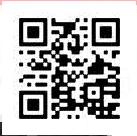 Lesfactures sont effectuées par notre partenaire CADRES en mission.
Cordialement,
Toute l'Equipe de ET NEVEN
http://www.cheret.tk
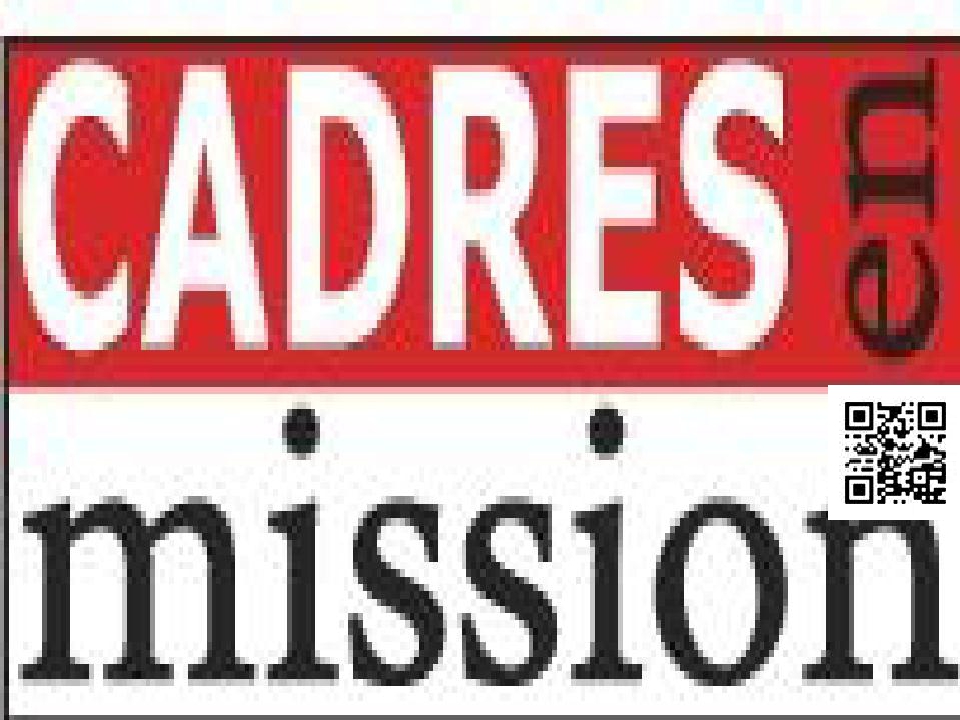 CONTACTS
Madame, Monsieur,
Si vous souhaitez avoir davantage d'informations, nousnoustenons à votre disposition.
N'hésitez pasà nouscontacter par courriel à ,l'adresse suivante et_neven@yahoo.fr
ou au 0826 81 44 04
ou sur skype aux pseudossuivants cheret_laurent  ou neli.tomova3
ou encore en utilisant lesformulaires suivants :
http://profil.cadremploi.fr/laurent.cheret.1
http://profil.cadremploi.fr/neli.cheret
Il vous suffira de cliquer sur "Contacter"
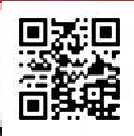 Cordialement,
Toute l'Equipe de ET NEVEN
http://www.cheret.tk
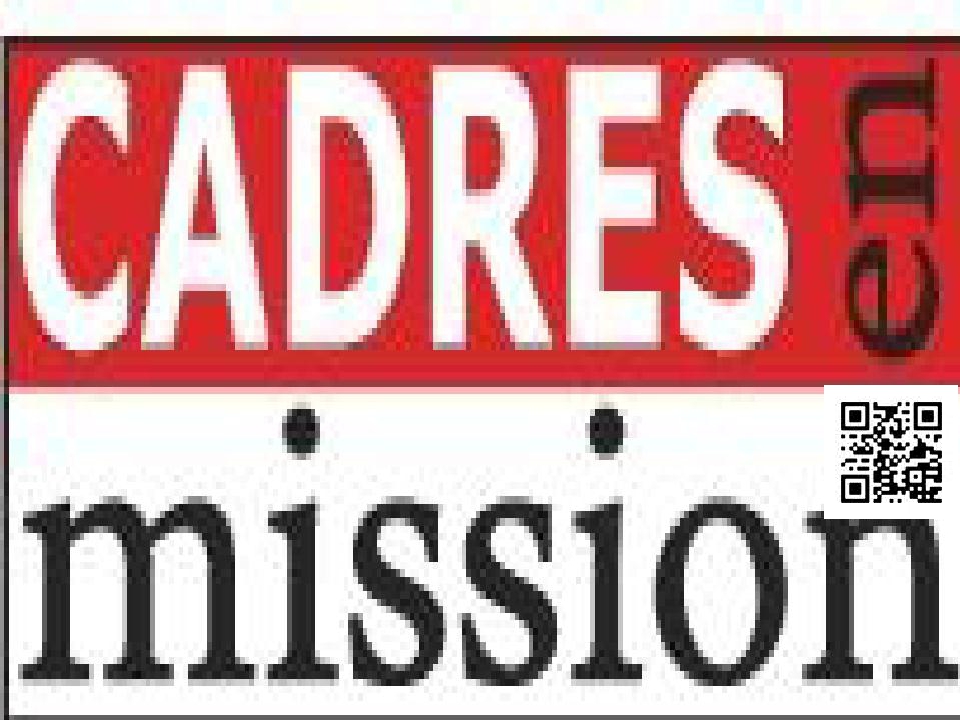 INFORMATIONS
N'hésitez pasà télécharger gratuitement, en format pdf, nosfiches auxliensci-dessous:
http://hydroculture.monforum.net/upload2/upload_fichier/Presentation_Laurent_CHERET.pdf
http://hydroculture.monforum.net/upload2/upload_fichier/Presentation_Neli_CHERET.pdf
Nousvous mercions d'avance.
Cordialement,
Toute l'Equipe de ET NEVEN
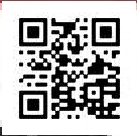 http://www.cheret.tk
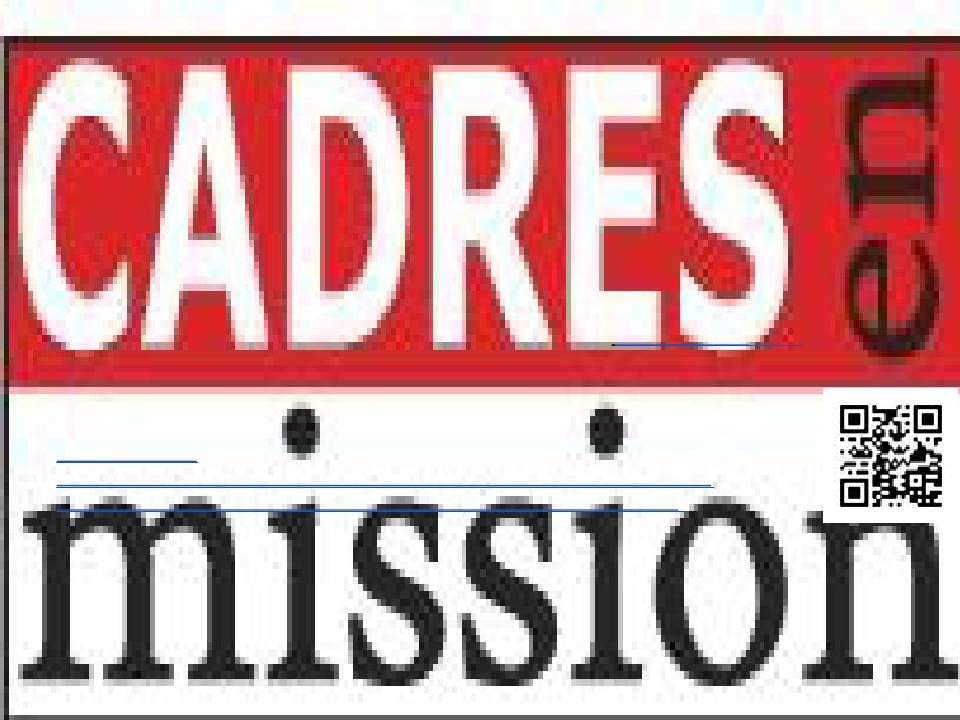 Durée des Missions
La Société ET NEVEN fait partie intégrante de CADRES en missionet HR Formation&Conseil.
Nous agissons danslecontextedu portagesalarial.Parportagesalarial noussous-entendons des missionsclaires,
précises,brèves, ,dans des périodes et objectifs fixes et précis en durée et longueur. Cela correspond tout à faut aux
besoinsdes entreprises partempsdecriseetquine peuventsepermettre d'embaucherdesemployésàploeintemps
et en CDI, juste à une période où la demande est précise et courte. Evidemment ,cela permet, de travailler sur un long
terme, maisen faisant varier la longueur, la durée, lesconditions de chaque mission.
Chaque missionsera indépendante desautres.
Pour de plusamplesinformations n'hésitez pas à nouscontacter à l'adressesuvante et_neven@yahoo.fr  ou au 0826
81 44 04 ou encore sousskype auxpseudossuivants cheret_laurent ou neli.tomova3
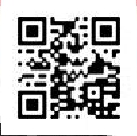 Cordialement,
Toute l'Equipe de ET NEVEN
http://www.cheret.tk
http://hydroculture.monforum.net/upload2/upload_fichier/Presentation_Laurent_CHERET.pdf
http://hydroculture.monforum.net/upload2/upload_fichier/Presentation_Neli_CHERET.pdf